Обновление содержания общего образования в 2020-2021 учебном году
ПАНОВА ЕЛЕНА ВЛАДИМИРОВНА
к.п.н., проректор по учебно-методической и организационной работе ТОИПКРО
Образовательная деятельность
Федеральный закон от 02.12.2019 № 403-ФЗ вступает в силу с 1 июля 2020 г. «О внесении изменений в Федеральный закон «Об образовании в Российской Федерации»: вводится понятие практической подготовки обучающихся и закрепляются нормы ее организации
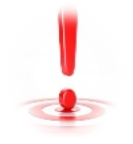 Практика и практическая подготовка: в любых образовательных 
организациях и с любого возраста при соблюдении условий
 организации и безопасности
Требование к сайту ОО: должен быть дополнен полным названием структурных подразделений и филиалов
Федеральный перечень учебников: применяются учебники из ФПУ, пока Министерство Просвещения не утвердит новый ФПУ
Образовательная деятельность
Сетевая форма: 

положение и сетевая форма договора утверждается Федеральным органом исполнительной власти; 

сетевая форма реализации ООП может быть, в том числе, и на отдельный модуль рабочей программы;

адреса проведения практики не вносятся в лицензию ОО;

реализация образовательных программ в сетевой форме осуществляется безвозмездно (если иное не установлено) и без торгов, 

ответственность за безопасность реализации образовательных программ в сетевой форме несет руководитель ОО, в которую обучающиеся зачислены.
Зачет результатов практики: будет разработан федеральный порядок и формы документов
Образовательная деятельность
Распоряжение Правительства РФ от 07.09.10 №1507-р «О плане действий по модернизации общего образования на 2011/15 годы»
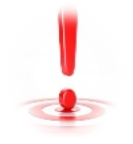 В 2019-2020 учебном году в штатном режиме все ОО на уровне среднего общего образования переходят на ФГОС

Таким образом в штатном режиме у ОО должно быть разработано 2 ООП:

ООП на основе ФГОС (1-10 классы)

ООП на основе БУП (11 классы, кроме пилотного режима)
Образовательная деятельность
Федеральный закон от 02.12.2019 № 403-ФЗ вступает в силу с 1 июля 2020 г. «О внесении изменений в Федеральный закон «Об образовании в Российской Федерации»: вводится понятие практической подготовки обучающихся и закрепляются нормы ее организации
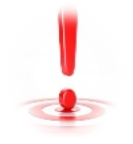 Мониторинг системы образования  представляет собой систематическое стандартизированное наблюдение за состоянием образования и динамикой изменений его результатов, в тч в рамках оценки качества образования (статья 97)
Приказ Рособрнадзора № 590 , Минпросвещения России № 219  от 06.05.2019 Методология и критерии оценки качества общего образования в общеобразовательных организациях на основе практики международных исследований качества подготовки обучающихся
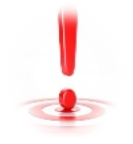 Разъяснения по вопросам изучения второго иностранного языка
Письмо Министерство просвещения России от 23 сентября 2019 г. № ТС-2291/04
«В соответствии с ФГОС ООО формирование учебного плана образовательной программы основного общего образования осуществляется с учетом обязательных для изучения учебных предметов «Иностранный язык» и «Второй иностранный язык» предметной области «Иностранные языки». При этом необходимо иметь в виду, что образовательная организация, обладая на основании статьи 28 Федерального закона №273 «Об образовании в РФ» автономией в осуществлении образовательной деятельности, самостоятельно определяет объем часов на изучение учебного предмета «Иностранный язык» и «Второй иностранный язык», а также их распределение по годам обучения в пределах указанного уровня образования, а также иностранные языки, которые будут изучаться в рамках образовательной программы основного общего образования, исходя из специфики образовательной организации, ее материально-технических, кадровых и иных возможностей»


С учетом примерной основной общеобразовательной программы необходимо выделить 2 часа в неделю на второй иностранный язык в 5–9-х классах. Обязательный минимум на 2020–2021 учебный год – 1 час в 9-х классах


В учебные планы 10-11 классов должны входить 11-12 учебных предметов, 8 из них обязательны, второй язык указан в предметной области «Иностранный язык», но не установлен как обязательный (п. 18.3.1 ФГОС СОО)
Разъяснения по вопросам изучения ОБЖ
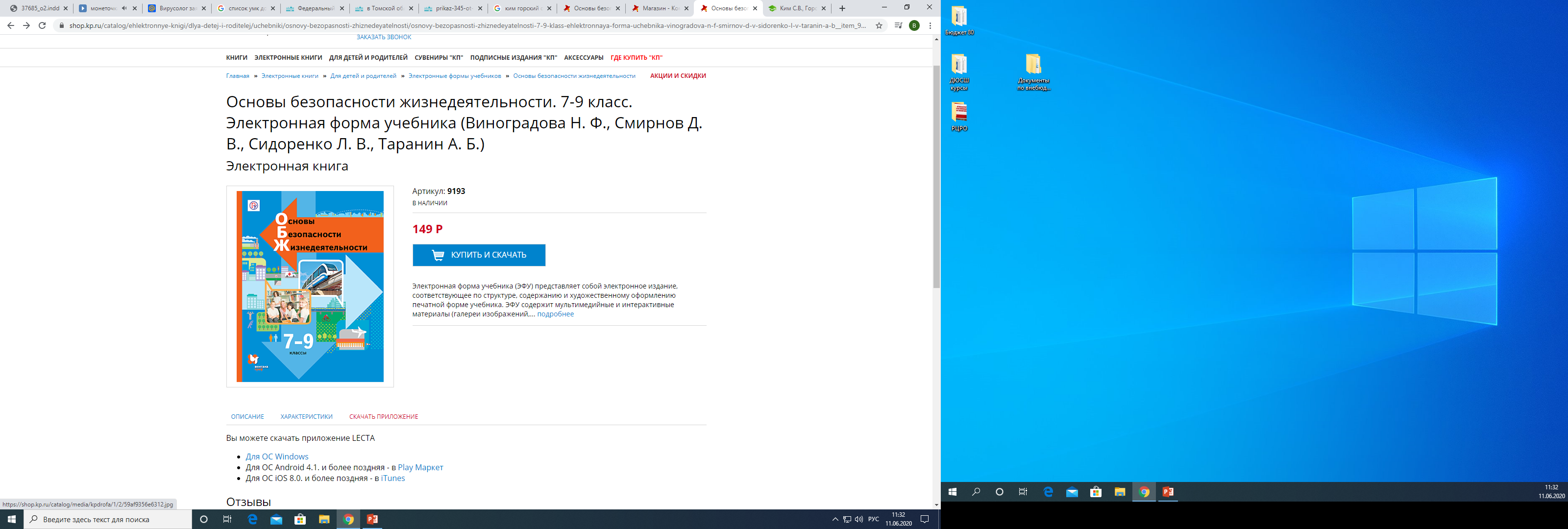 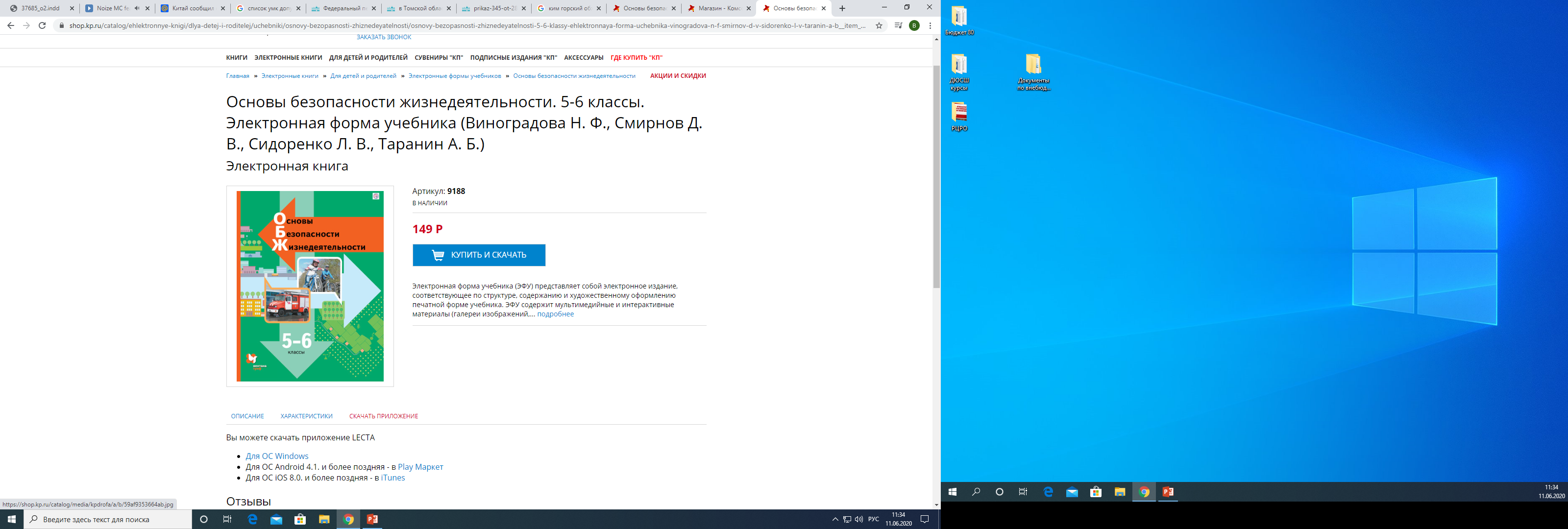 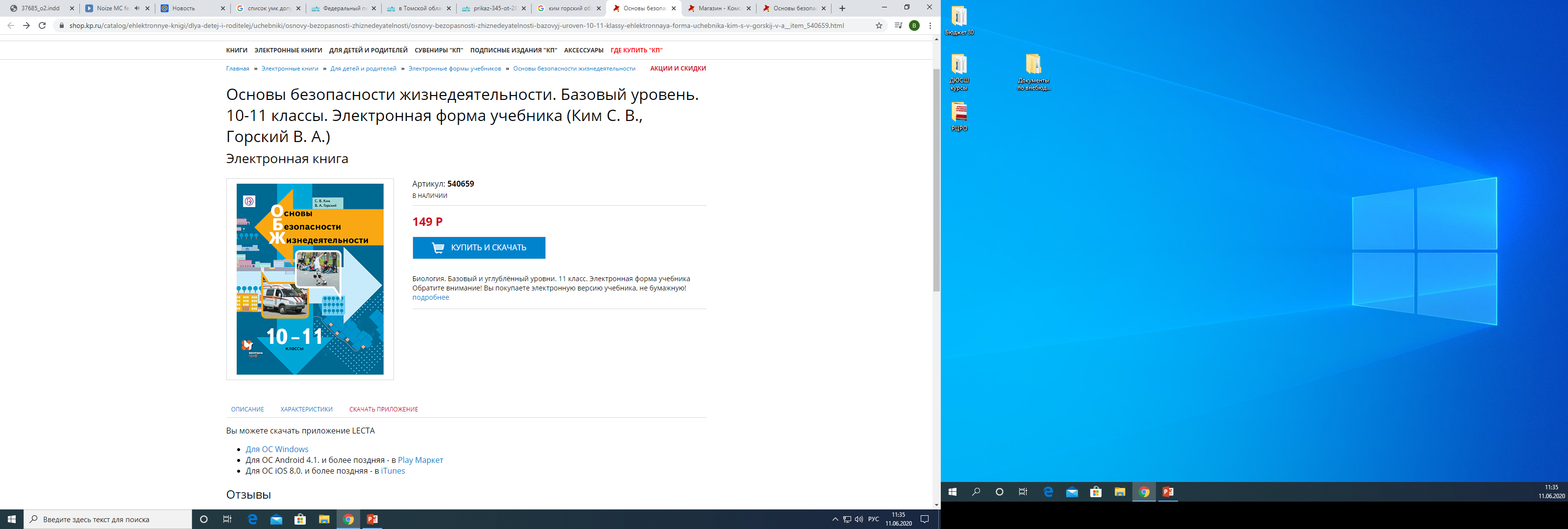 С.В. Ким,  В.А.Горский
Н.Ф.Виноградова, Д.В.Смирнов, Л.В.Сидоренко, А.Б.Таранин
Федеральный перечень учебников
В.В. Поляков, М.М. Кузнецов, В.В. Марков, В.Н. Латчук
А.Г. Маслов, В.В. Марков, В.Н. Латчук, М.И. Кузнецов
С.Н. Вангородский, М.И. Кузнецов, В.Н. Латчук, В.В. Марков
А.Т. Смирнов, Б.О. Хренников
Использовали
Разъяснения по вопросам изучения информатики
Разъяснения по вопросам изучения  физики
Реализация курсов внеурочной деятельности
Разъяснения по Методическим рекомендациям формирования учебных планов на 2020-2021 уч.год
Регулируется:
Федеральным законом от 29 декабря 2012 г. N 273-ФЗ "Об образовании в Российской Федерации" (Собрание законодательства Российской Федерации, 2012, N 53, ст. 7598; 2020, N 9, ст. 1137);
Порядком применения организациями, осуществляющими образовательную деятельность, электронного обучения, дистанционных образовательных технологий при реализации образовательных программ, утвержденным приказом Министерства образования и науки Российской Федерации от 23 августа 2017 г. N 816 (зарегистрирован Министерством юстиции Российской Федерации 18 сентября 2017 г., регистрационный N 48226);
Приказом Министерства просвещения Российской Федерации от 9 ноября 2018 г. N 196 "Об утверждении Порядка организации и осуществления образовательной деятельности по дополнительным общеобразовательным программам«;
Письмом Министерства образования и науки Российской Федерации от 18 августа 2017 г. N 09-1672 "О направлении методических рекомендаций по уточнению понятия и содержания внеурочной деятельности в рамках реализации основных общеобразовательных программ, в том числе в части проектной деятельности".
РЕАЛИЗАЦИЯ КУРСОВ ВНЕУРОЧНОЙ деятельности относится
 к ЧАСТИ, ФОРМИРУЕМОЙ УЧАСТНИКАМИ ОБРАЗОВАТЕЛЬНЫХ ОТНОШЕНИЙ
Возможен зачет результата других образовательных результатов, его форма разрабатывается на федеральном уровне
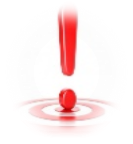 Обновление содержания общего образования в 2020-2021 учебном году
ПАНОВА ЕЛЕНА ВЛАДИМИРОВНА
к.п.н., проректор по учебно-методической и организационной работе ТОИПКРО